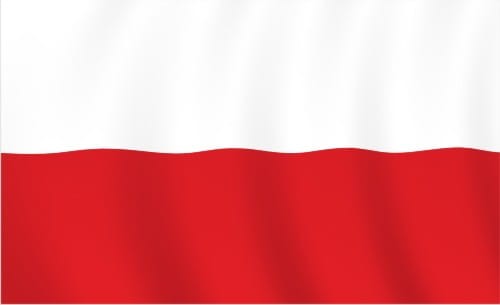 Konstytucja 3 maja (1791)
Sytuacja międzynarodowa
Pod koniec XVII w. W Polsce koniecznie należało przeprowadzić reformy. Ze względu na możliwości oporów państw sąsiednich z ich zapoczątkowaniem wstrzymujemy się do 1787 r. 
Wtedy właśnie Rosja i Austria rozpoczynają wojnę z Turcją, w której obronie, występują Anglia i Prusy. 
Prusy dla korzyści swojej wojny chcą sojuszy z Polską, jednak rządcy wtedy w naszym państwie Stanisław August Poniatowski nie zgadza się na to, sądząc że, pomagając Katarzynie II w wojnie z Turcją uzyska jej poparcie i zgodę na przeprowadzenie reform.
Historia
Konstytucja 3 maja (właściwie Ustawa Rządowa z dnia 3 maja) – uchwalona 3 maja 1791 roku ustawa regulująca ustrój prawny Rzeczypospolitej Obojga Narodów. Powszechnie przyjmuje się, że Konstytucja 3 maja była pierwszą w Europie i drugą na świecie (po konstytucji amerykańskiej z 1787 r.) nowoczesną, spisaną konstytucją.
Twórcy Konstytucji 3 maja
Stanisław August Poniatowski
Ignacy Potocki
Hugo Kołłątaj
J. Ursyn Niemcewicz
Stanisław Staszic
Konstytucja 3 maja została ustanowiona ustawą rządową przyjętą tego dnia przez sejm. Została zaprojektowana w celu zlikwidowania obecnych od dawna wad systemu politycznego Rzeczypospolitej Obojga Narodów i jej złotej wolności. Konstytucja wprowadziła polityczne zrównanie mieszczan i szlachty oraz stawiała chłopów pod ochroną państwa, w ten sposób łagodząc najgorsze nadużycia pańszczyzny. Konstytucja zniosła zgubne instytucje, takie jak liberum veto, które przed przyjęciem Konstytucji pozostawiało sejm na łasce każdego posła, który, jeśli zechciał – z własnej inicjatywy, lub przekupiony przez zagraniczne siły, albo magnatów – mógł unieważnić wszystkie podjęte przez sejm uchwały. Konstytucja 3 maja miała wyprzeć istniejącą anarchię, popieraną przez część krajowych magnatów, na rzecz monarchii konstytucyjnej. W tym samym czasie przetłumaczono Konstytucję na język litewski.
Przyjęcie Konstytucji 3 maja sprowokowało wrogość sąsiadów Rzeczypospolitej Obojga Narodów. Podczas wojny w obronie konstytucji, Polska zdradzona przez swojego pruskiego sprzymierzeńca Fryderyka Wilhelma II została pokonana przez Imperium Rosyjskie Katarzyny Wielkiej, sprzymierzonej z konfederacją targowicką – spiskiem polskich magnatów przeciwnych reformom osłabiającym ich wpływy. Po utracie niepodległości w 1795 roku, przez 123 lata rozbiorów, przypominała o walce o niepodległość. Zdaniem dwóch współautorów, Ignacego Potockiego i Hugona Kołłątaja była "ostatnią wolą i testamentem gasnącej Ojczyzny".
Ustrój Rzeczypospolitej według Konstytucji 3 maja
Władza ustawodawcza - parlament jako najwyższy organ władzy wybierany na dwa lata, sejm zwoływany przez króla lub marszałka.Kompetencje sejmu: uchwalanie prawa, nakładanie podatków, kontrolowanie innych władz i instytucji. Co 25 lat mógł zbierać się sejm konstytucyjny-prawo zmiany konstytucji. 
Władza wykonawcza -król i Straż Praw (rząd), w skład której wchodzili: prymas, pięciu ministrów, pełnoletni następca tronu bez prawa głosu, marszałek sejmu. Straż Praw kierowała administracją, podlegały jej komisje (policji, spraw wewnętrznych, interesów zagranicznych, wojny i skarbu).Król przewodniczący Straży, miał prawo nominacji biskupów, senatorów, ministrów, urzędników, oficerów; w razie wojny sprawował naczelne dowództwo nad wojskiem. Ministrowie, mieli obowiązek podpisywania każdego rozporządzenia własnoręcznie pod kontrolą Sejmu 
Władza sądownicza -sądownictwo zostało usprawnione. Ministrowie i wyżsi urzędnicy odpowiadali przed specjalnym sądem sejmowym. Sądownictwo szlacheckie zostało poddane sądom ziemiańskim.
Postanowienia Konstytucji 3 maja
Religia: Religia katolicka została utrzymana jako religia panująca a przejście na inne wyznanie miało być karane. Jednak zagwarantowano wolność wyznawcom innych religii i obrządków. 
Szlachta ziemianie: Potwierdzono prawa szlachty Zagwarantowano prawa własności, bezpieczeństwa, wolności Zobowiązano szlachtę do obrony Konstytucji i Rzeczypospolitej 
Mieszczanie: Zapewniono nietykalność osobistą (niemożliwość skazania bez wyroku sądowego) 
Chłopi włościanie: Chłopów otoczono opieką prawa i państwa. Zapewniono wolność osiedlania się i poruszania po kraju i za jego granice. 
Rząd, czyli oznaczenie władz publicznych: Wprowadzono trójpodział władzy. Rzeczpospolitą ogłoszono monarchią konstytucyjną. 
Sejm: Podzielono na dwie izby (poselską i senatorską) z kadencją 2 letnią. Zniesiono liberum weto konfederacje i wolną elekcję Posłowie i senatorowie mieli być gotowi do obrad w każdej chwili (tzw. Sejm Gotowy) Ustanowiono Sejm Konstytucyjny zwoływany co 25 lat mogący zmienić konstytucje. 
Król i rząd: Władza królewska miała być dziedziczna. W skład Straży Praw (rządu) wchodził król i pięciu ministrów. Ministrów powoływał król lecz zwolnić ich mógł jedynie Sejm. Król został głową Straży Praw. Król nie był odpowiedzialny prawnie ani konstytucyjnie ale jego decyzje wymagały akceptacji ministrów.
Oryginalny manuskrypt Konstytucji 3 Maja Medale wybite z okazji uchwalenia konstytucji 3 maja
Prezentacje wykonał:
Igor Kadłuczek 

Źródła z których korzystałem: Wikipedia, google grafika